SIECI KOMPUTEROWE 
JAN STOSIO 
KLASA 1 E
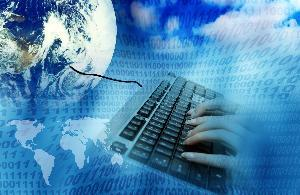 Sieć komputerowa – zbiór komputerów i innych urządzeń połączonych ze sobą  kanałami komunikacyjnymi. 


	

Sieć komputerowa umożliwia wzajemne przekazywanie informacji oraz udostępnianie zasobów własnych między podłączonymi do niej urządzeniami, tzw. ,,Punktami sieci”
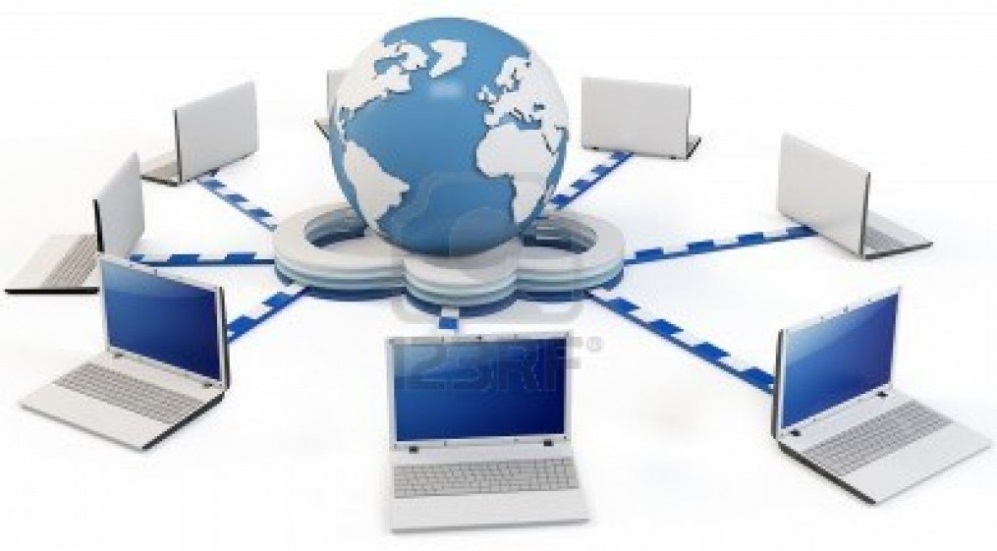 Głównym przeznaczeniem sieci komputerowej jest ułatwienie komunikacji pomiędzy ludźmi, będącymi faktycznymi użytkownikami sieci.
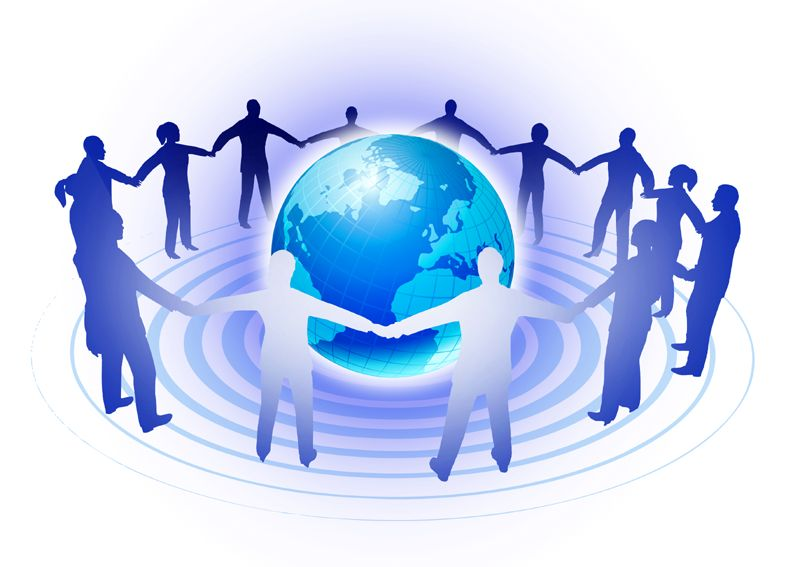 Sieć umożliwia łatwy i szybki dostęp do publikowanych danych, jak również otwiera techniczną możliwość tworzenia i korzystania ze wspólnych zasobów informacji i danych.
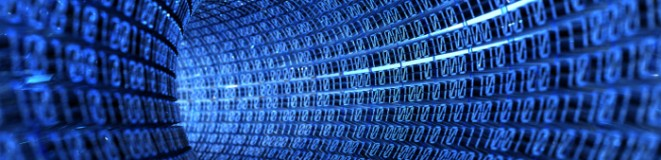 Cechy użytkowe sieci komputerowej:
ułatwienie komunikacji między ludźmi.
udostępnianie plików, danych, informacji i  zasobów sprzętowych.
uruchamianie programów na komputerach zdalnych.
rozpowszechnianie Wolnego i Otwartego Oprogramowania.
Składniki sieci komputerowej:
Hosty – czyli komputery sieciowe, dzięki którym użytkownicy mają dostęp do sieci
Serwery - stale włączone komputery o dużej mocy obliczeniowej Medium transmisyjne – kable miedziane i światłowodowe i/lub fale radiowe;
Oprogramowanie programy komputerowe zainstalowane na hostach serwerach i innych urządzeniach sieciowych
Sprzęt sieciowy – np.: rutery, karty sieciowe, modemy
Dwa najpopularniejsze sprzęty sieciowe to:
Modem - moduluje sygnał w celu zakodowania informacji cyfrowych, tak by mogły być przesyłanew wybranym medium transmisyjnym, a także demoduluje tak zakodowany sygnał w celu dekodowania odbieranych danych.
Ruter – urządzenie służące do łączenia różnych sieci komputerowych
Ruter/modem – fuzja modemu i rutera
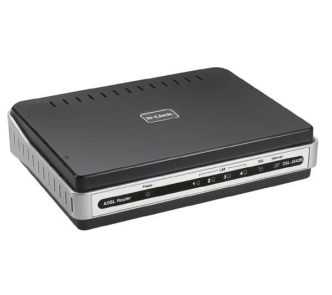 Źródło:
http://pl.wikipedia.org
http://www.niemieszane.info/sieci-komputerowe/rozwoj-internetu/
http://www.bank-internetowy.biz.pl/ranking-bankow-internetowych
http://www.aiperos.pl/oferta/siec-i-internet/
http://szumiwlesie.wordpress.com/2013/02/12/pojecie-sieci-komputerowej/